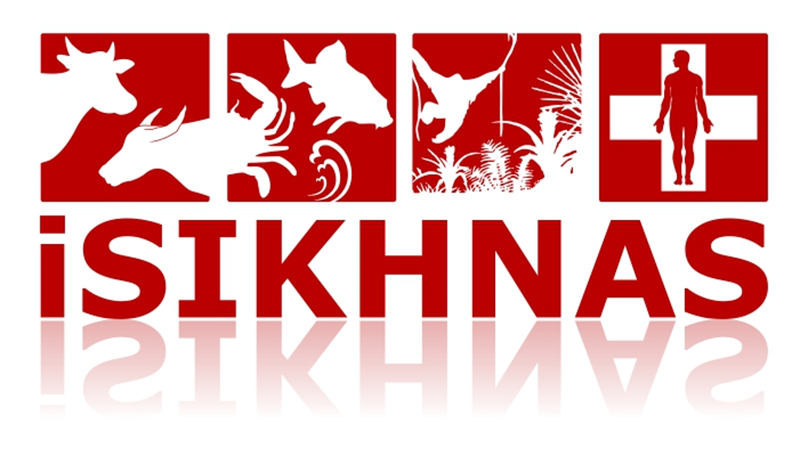 Sesi 9GAMBARAN UMUM MODUL PELAPORAN
Direktorat Kesehatan Hewan
Direktorat Jenderal Peternakan dan Kesehatan Hewan
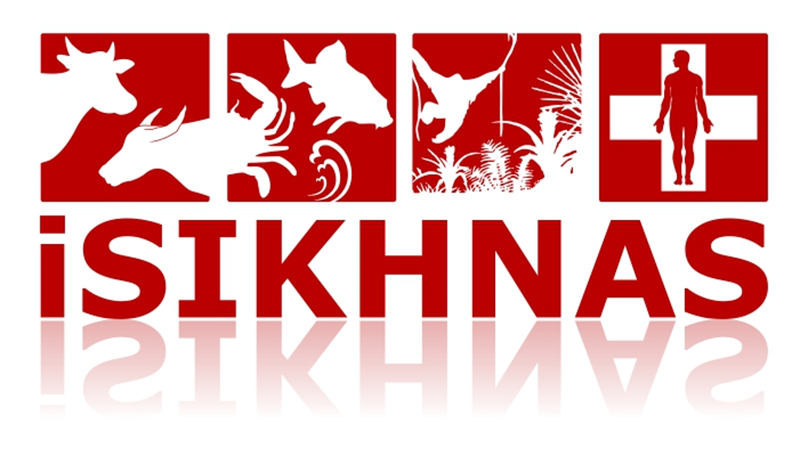 MODUL 4
SKKH
Tujuan
Mengumpulkan data lalu lintas hewan melalui SMS dan membuat Surat Keterangan Kesehatan Hewan
Pengguna
Petugas pembuat SKKH
Petugas Cek Point
Pengguna iSIKHNAS lainnya
Informasi yang dikumpulkan
Identitas Pemilik
Lokasi asal hewan
Lokasi tujuan pengiriman hewan
Jenis hewan yang dilalu lintaskan
Jumlah hewan yang dilalu lintaskan
Manfaat
Data otomatis terkumpul dalam sistem
Lampiran Surat Keterangan Kesehatan Hewan tersedia secara otomatis dari iSIKHNAS sesuai data yang dikirimkan
Laporan dan peta lalu lintas hewan segera tersedia secara otomatis di dalam sistem yang dapat digunakan oleh para pemangku kebijakan
Petugas dapat melakukan validasi terhadap SKKH yang diterbitkan
Informasi terhubung secara otomatis di dalam sistem dengan data lainnya misalnya data identifikasi ternak, kasus penyakit, dll
Strategi Pelatihan
Modul SKKH ini dilatihkan kepada petugas cek point/petugas yang membuat SKKH
pengantar iSIKHNAS secara umum sebaiknya diberikan sebelum menyampaikan modul ini
SMS bantuan untuk mencari lokasi diperlukan dalam modul ini
Modul SKKH cukup mudah untuk langsung dilatihkan kepada petugas secara independen /terpisah (tanpa modul lain)
Modul ini dapat dilatihkan dalam pelatihan setengah hari
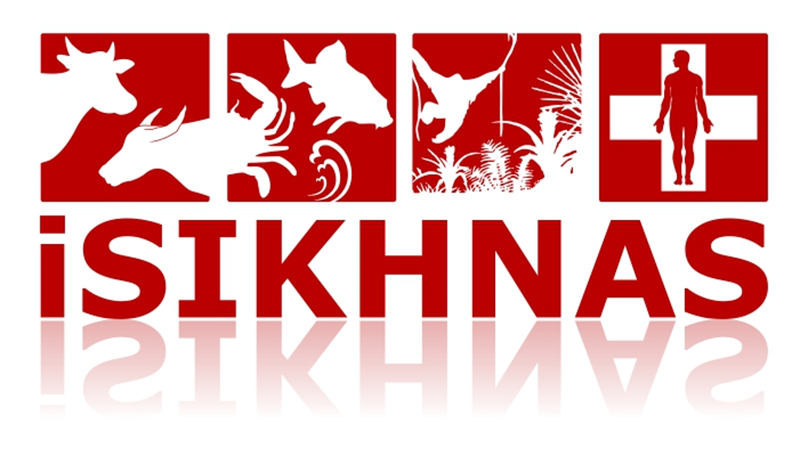 MODUL 5
SURVEILANS
Tujuan
Melaporkan pelaksanaan program kegiatan surveilans aktif, baik program Bvet/BBVet, maupun program Dinas PKH Provinsi/Kab/Kota
Pengguna
SMS pelaporan ini dapat dilaporkan oleh dokter hewan, paravet, dan petugas dinas lain yang menjadi anggota tim surveilans
Informasi yang dikumpulkan
Nama kegiatan surveilans
Periode kegiatan
Target penyakit
Spesimen yang diambil
Tujuan surveilans 
Jumlah hewan yang diambil sampelnya
Lokasi pengambilan sampel
Waktu pengambilan sampel
Petugas pengambil sampel
Laboratorium pengujian
Manfaat
Data sampel secara otomatis terekam di iSIKHNAS
Koordinator tim dapat memantau pelaksanaan surveilans di lapangan setiap saat
Petugas laboratorium lebih siap untuk menerima dan melakukna pengujian karena informasi
Strategi Pelatihan
Pelatihan dilakukan untuk anggota tim surveilans /petugas pengambil sampel
modul ini dapat dilaksanakan secara independen / terpisah (tanpa modul lainnya)
Modul ini dapat dilatihkan dalam pertemuan setengah hari
Pelaporan sms untuk modul ini sangat mudah dilakukan
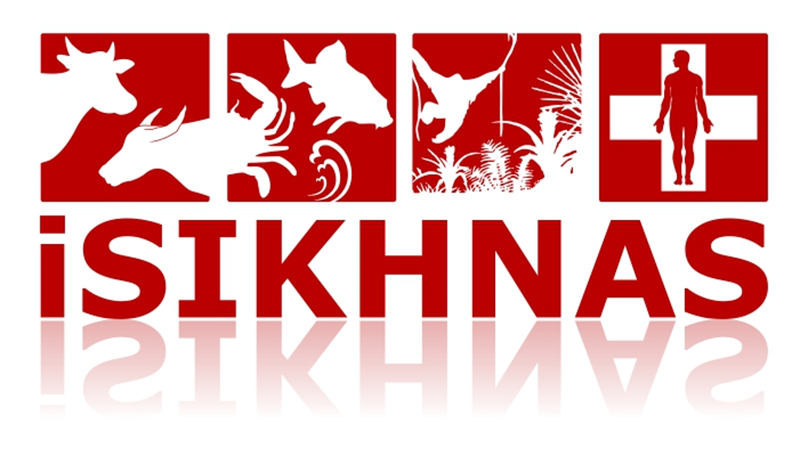 MODUL 7
VAKSINASI (VAK)
Tujuan
melaporkan kegiatan program vaksinasi di lapangan yang dilaksanakan oleh Dinas PKH Provinsi/Kab/Kota
Pengguna
Pelaporan ini dapat digunakan oleh seluruh petugas dinas yang melakukan kegiatan vaksinasi di lapangan
Informasi yang dikumpulkan
Nama kegiatan
Periode waktu kegiatan
Target Penyakit
Jenis vaksin yang digunakan
Tujuan vaksinasi 
Jumlah dosis 
Spesies hewan yang divaksin
Jumlah hewan divaksin pertama kali vaksin 
Jumlah hewan yang dibooster
Lokasi pelaksanaan vaksinasi
Waktu vaksinasi
Petugas yang melakukan vaksinasi
Manfaat
Data kegiatan vaksinasi langsung terekam di iSIKHNAS
Koordinator tim dapat memantau pelaksanaan vaksinasi secara langsung, setiap saat
Cakupan vaksinasi dapat segera diketahui jika data populasi diketahui
Strategi Pelatihan
Pelatihan dilakukan untuk anggota tim vaksinasi/petugas yang melakukan vaksinasi di lapangan
modul ini dapat dilaksanakan secara independen / terpisah (tanpa modul lainnya)
Modul ini dapat dilatihkan dalam pertemuan setengah hari
Pelaporan sms untuk modul ini sangat mudah dilakukan
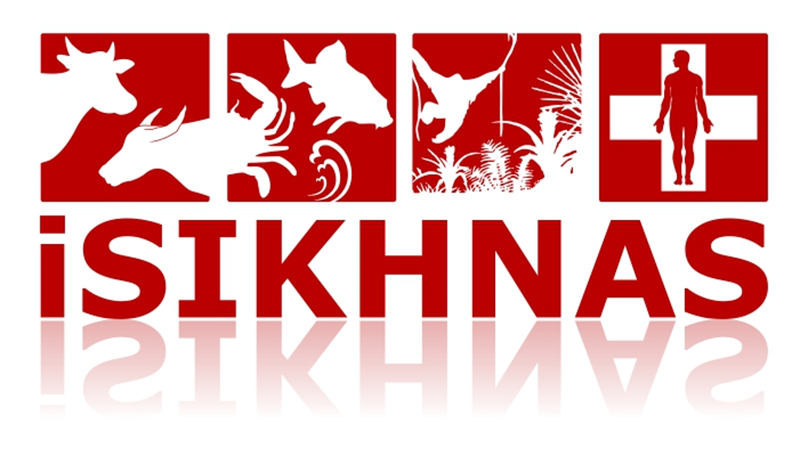 MODUL 6
POPULASI (POP)
Tujuan
Mengumpulkan data populasi hewan di tingkat desa
Pengguna
Pelaporan sms dapat dilakukan oleh pelsa (pelapor desa), petugas dinas, atau petugas sensus
Informasi yang dikumpulkan
Jenis hewan
Jumlah hewan
Lokasi
Waktu pelaporan
Pelapor
Manfaat
Data otomatis terkumpul dalam sistem
Dinas memiliki data populasi hewan terbaru setiap saat
Dapat digunakan untuk mendukung program surveilans aktif
Dapat digunakan untuk mendukung program vaksinasi
Strategi Pelatihan
modul ini dapat dilaksanakan secara independen / terpisah (tanpa modul lainnya)
Modul ini dapat dilatihkan dalam pertemuan 2 jam
Pelaporan sms untuk modul ini sangat mudah dilakukan
Terimakasih